The ButterflyLion
A NOVEL STUDY
Lesson 1
Let’s have a look at the front cover:
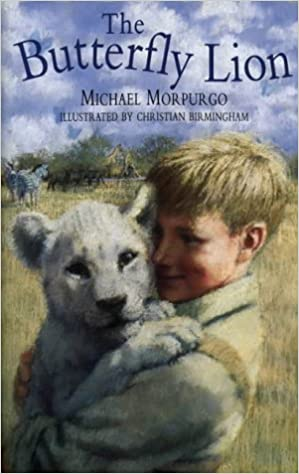 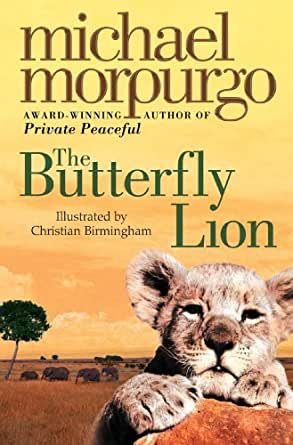 What type of book do you think this is?

Have you heard of the author?

What do you think it’s about?

Where do you think it is set?

When do you think it is set?

Does it remind you of any other books?

Do you think you will like it?  Why?
I can make predictions about a book
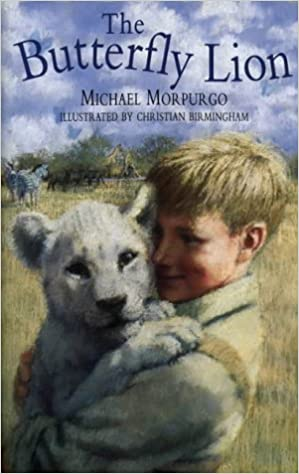 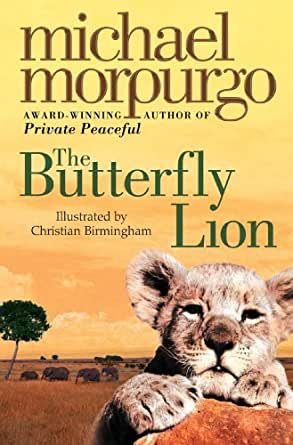 What type of book do you think this is?

Have you heard of the author?

What do you think it’s about?

Where do you think it is set?

When do you think it is set?

Does it remind you of any other books?

Do you think you will like it?  Why?
Your task: stick the image of the book in the centre of a double page and write your answers to the above questions around it like a mind map.
Now, let’s read the blurb…
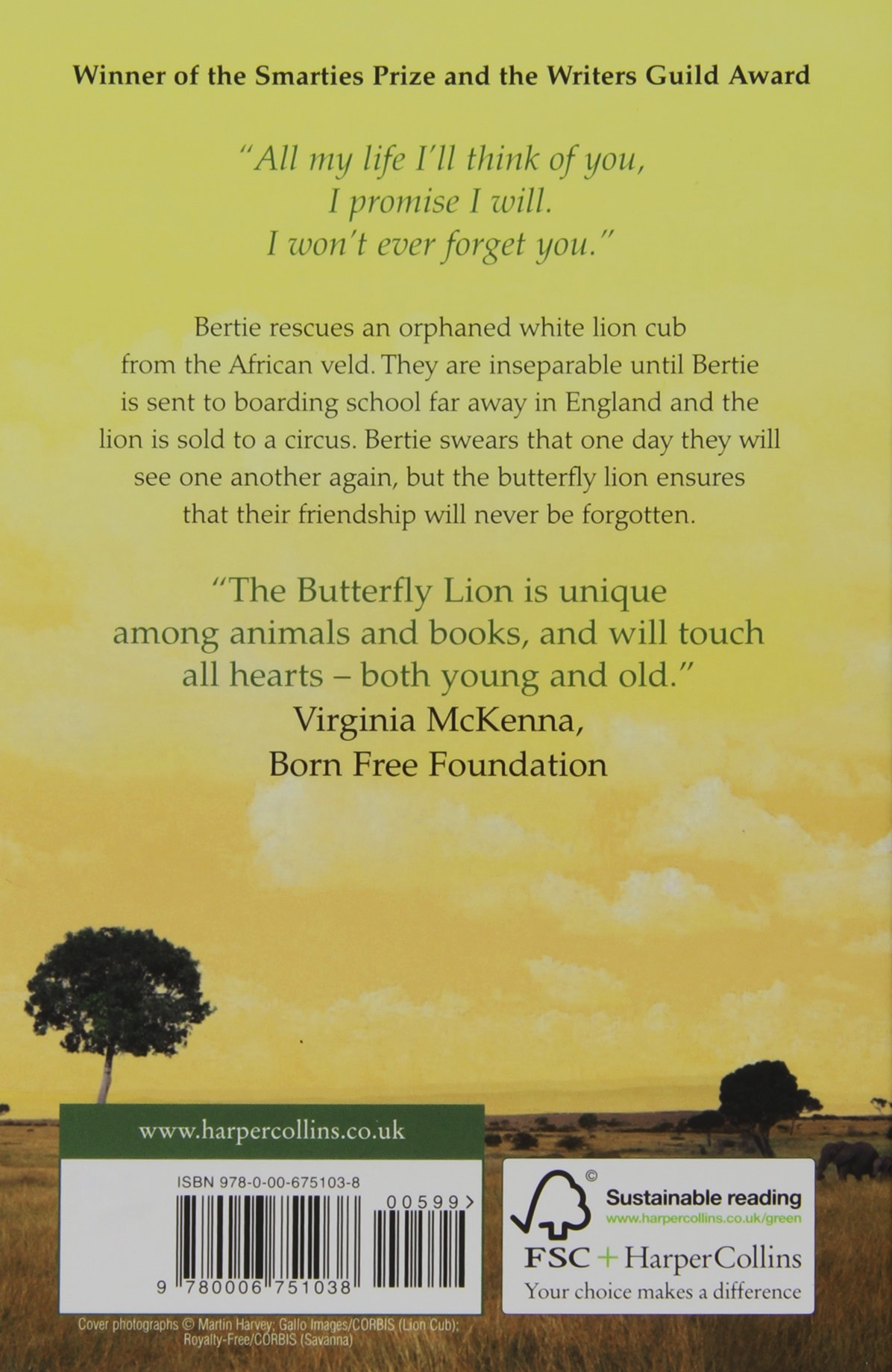 Your task: add to your mind map now that you have read the blurb – use your purple pen.